July 2023
Roaming Consideration in UHR SG
Date: 2023-XX-XX
Authors:
Slide 1
Yue Xu (Huawei)
July 2023
Introduction
Roaming is one of the criteria that needs to be continuously considered and improved throughout the development of WLAN. The UHR SG also sets the KPI requirements for roaming.

So far, almost all roaming-related proposals have ‘seamless’ or ‘smooth’ as a highlight or key point to show their contributions (high-level or specific). However, few proposals address specific roaming metrics or attainable performance. They are ambiguous.

In this contribution, we do a quick survey of current roaming-related contributions and provide some workable details to make statements of the roaming and future roaming-related recommendations clearer.
Slide 2
Yue Xu (Huawei)
July 2023
Background (Roaming related)
Scope:
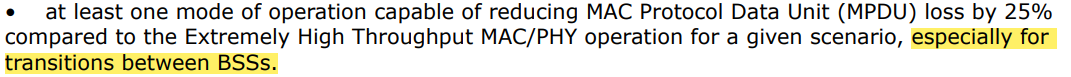 Need:
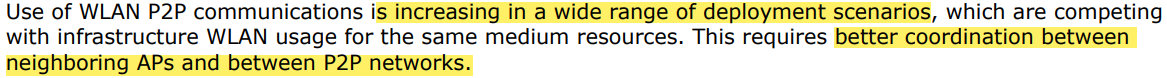 Roaming-related contents are relatively ‘simple’ in the UHR SG official document [1]. But, so far, roaming-related proposals and contributions are relatively clear and unified, ‘seamless’ or ‘smooth’ ,  in terms of KPI.
Slide 3
Yue Xu (Huawei)
July 2023
Survey of current contributions
Slide 4
Yue Xu (Huawei)
July 2023
Example of Roaming Requirements (1/2)
Besides the quick survey, we also list several general scenarios to illustrate the need for high roaming performance in WLAN. And the underlined terms explain why we need ‘seamless’ (or ‘smooth’) roaming.
In the following slide, we provide one real AGV example to represent how ‘high’ the roaming performance is required in industrial WLAN scenarios.
Slide 5
Yue Xu (Huawei)
July 2023
Example of Roaming Requirements (2/2)
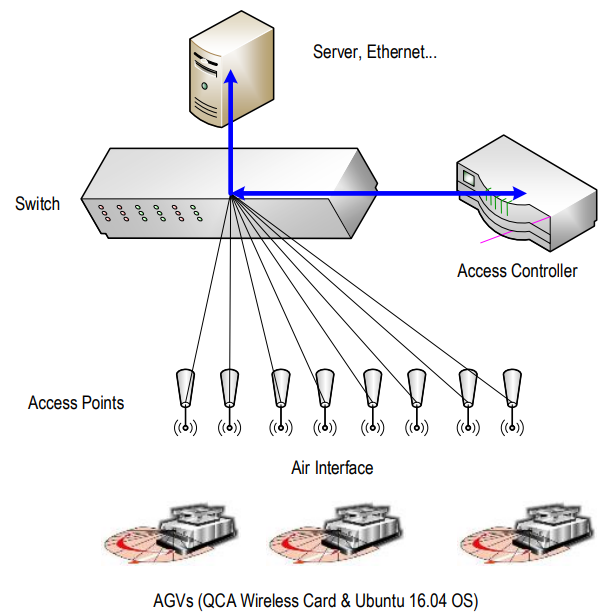 The real AVG requirements of Roaming are (Acceptance Criteria):
Illustration of AGV Environment
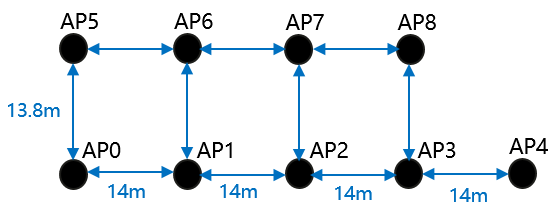 Compared to the roaming related content in the UHR SG, there is a gap between real scenarios’ requirements.
Deployment of APs
Slide 6
Yue Xu (Huawei)
July 2023
Target Consideration for Roaming
According to the survey, all roaming-related proposals (both title and content) emphasize seamless roaming or smooth roaming (The term is relatively mildly, but it's actually a seamless way around). 
However, there is a huge gap between this feature and the roaming performance proposed in the UHR SG, which has caused the roaming-related content to become ‘outdated’ and inaccurate.
Understanding that the PAR has already been submitted to IEEE SASB for approval that any update may be challenging, the UHG SG (and the future TGbn) may consider the following roaming requirement during the development of functional requirements and specification framework (for example):
      - WLAN devices need to meet efficient roaming requirements in feature scenarios, especially in industrial scenarios. Thus, the roaming requirement should ensure that the roaming latency is no more than 100ms, the roaming success rate is greater than 99.99% (service level), the response latency is no more than 100ms with 99.99% reliability, and the continuous packet loss rate is no more than 0.01%.
Slide 7
Yue Xu (Huawei)
July 2023
Summary
We compared roaming performance in the UHR SG official document (e.g., PAR) , the proposals related to roaming in the SG, and real needs, and found performance gaps among them. Such gaps have made the criteria of roaming somewhat outdated and ambiguous. A way forward option to update the roaming requirement is proposed if the SG agrees with the performance gaps.
Slide 8
Yue Xu (Huawei)
July 2023
References
[1] UHR proposed PAR, IEEE 802.11-23/480
[2] “Wi-Fi 6/6E for Industrial IoT,” WBA (Wireless Broadband Alliance), May 2018.
[3] Thoughts-on-seamless-roaming-under-the-non-collocated-ap-mld-architecture, IEEE 802.11-23/0231r0
[4] Seamless-roaming-for-uhr, IEEE 802.11-22/1910r3
[5] Smooth-roaming-discussion, IEEE 802.11-23/0170r1
[6] Considerations-on-seamless-roaming, IEEE 802.11-23/0279r0
[7] Improve-roaming-between-mlds, IEEE 802.11-23/0322r0
[8] Roaming-requirements, IEEE 802.11-23/0324r1
[9] Thoughts-on-seamless-roaming, IEEE 802.11-23/1131r0
[10] Smooth-roaming-follow-up, IEEE 802.11-23/0632r1
[11] Seamless-roaming-follow-up, IEEE 802.11-23/1090r0
Slide 9
Yue Xu (Huawei)